Inquiry into Effective Practices of SLO AssessmentAScCC Educational policies committee
Anna Bruzzese
ASCCC South Representative; ASCCC Educational Policies Chair 
Los Angeles Pierce College (Sociology; Academic Senate President)
(818) 710-4280;  bruzzeaa@piercecollege.edu
Greg Burchett
Riverside City College (Biology; Curriculum Committee Chair)
(951) 222-8535;  greg.burchett@rcc.edu 
Julie Clark
Merced College (Mathematics; Academic Senate President)
(209) 384-6331;  clark.j@mccd.edu
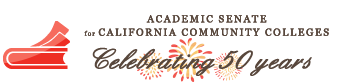 Committee chargeupdate to the existing slo terminology glossary and creation of a paper on student learning outcomes (S17 9.1)1
Whereas, The Academic Senate for California Community Colleges (ASCCC) approved resolution 9.06 S16, which states that the ASCCC should “urge local senates to ensure that institutional decisions regarding student learning outcomes assessment are understood to be a curricular matter and therefore institutions should consult collegially with local senates;”
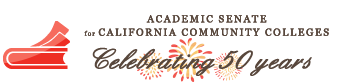 Committee chargeupdate to the existing slo terminology glossary and creation of a paper on student learning outcomes (S17 9.1)1
Whereas, The Academic Senate for California Community Colleges (ASCCC) approved resolution 9.06 S16, which states that the ASCCC should “urge local senates to ensure that institutional decisions regarding student learning outcomes assessment are understood to be a curricular matter and therefore institutions should consult collegially with local senates;” 
Whereas, The development of student learning outcomes (SLOs) is a potentially useful tool for faculty to develop educational programs and course outlines of record, as well as an important part of accreditation requirements, including the requirement that colleges review disaggregated SLO data; and
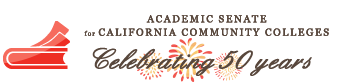 Committee chargeupdate to the existing slo terminology glossary and creation of a paper on student learning outcomes (S17 9.1)1
Whereas, The Academic Senate for California Community Colleges (ASCCC) approved resolution 9.06 S16, which states that the ASCCC should “urge local senates to ensure that institutional decisions regarding student learning outcomes assessment are understood to be a curricular matter and therefore institutions should consult collegially with local senates;” 
Whereas, The development of student learning outcomes (SLOs) is a potentially useful tool for faculty to develop educational programs and course outlines of record, as well as an important part of accreditation requirements, including the requirement that colleges review disaggregated SLO data; and
Whereas, The creation and assessment of SLOs have curricular implications that go beyond the goal of compliance with accreditation standards;
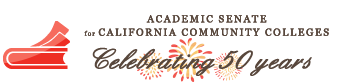 Committee chargeupdate to the existing slo terminology glossary and creation of a paper on student learning outcomes (S17 9.1)1
Whereas, The Academic Senate for California Community Colleges (ASCCC) approved resolution 9.06 S16, which states that the ASCCC should “urge local senates to ensure that institutional decisions regarding student learning outcomes assessment are understood to be a curricular matter and therefore institutions should consult collegially with local senates;” 
Whereas, The development of student learning outcomes (SLOs) is a potentially useful tool for faculty to develop educational programs and course outlines of record, as well as an important part of accreditation requirements, including the requirement that colleges review disaggregated SLO data; and
Whereas, The creation and assessment of SLOs have curricular implications that go beyond the goal of compliance with accreditation standards;
Resolved, That the Academic Senate for California Community Colleges update its white paper SLO Terminology Glossary: A Resource for Local Senates (2009)2; and
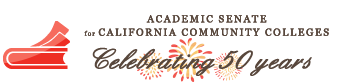 Committee chargeupdate to the existing slo terminology glossary and creation of a paper on student learning outcomes (S17 9.1)1
Whereas, The Academic Senate for California Community Colleges (ASCCC) approved resolution 9.06 S16, which states that the ASCCC should “urge local senates to ensure that institutional decisions regarding student learning outcomes assessment are understood to be a curricular matter and therefore institutions should consult collegially with local senates;” 
Whereas, The development of student learning outcomes (SLOs) is a potentially useful tool for faculty to develop educational programs and course outlines of record, as well as an important part of accreditation requirements, including the requirement that colleges review disaggregated SLO data; and
Whereas, The creation and assessment of SLOs have curricular implications that go beyond the goal of compliance with accreditation standards;
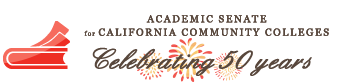 Committee chargeupdate to the existing slo terminology glossary and creation of a paper on student learning outcomes (S17 9.1)1
Resolved, That the Academic Senate for California Community Colleges update its white paper SLO Terminology Glossary: A Resource for Local Senates (2009)2; and
Resolved, That the Academic Senate for California Community Colleges create a paper on effective practices for student learning outcomes assessment and present that information to the field at the Fall 2018 Plenary Session.
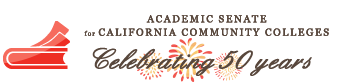 Committee charge – status report
SLO Terminology Update
Review of 2009 Glossary2 and 2010 Guiding Principles for SLO Assessment3 papers.
January 2019 committee submission to ASCCC Executive Committee accepted and will be provided at Spring 2019 Plenary.
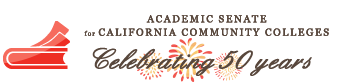 Committee charge – status report
SLO Terminology Update
Review of 2009 Glossary2 and 2010 Guiding Principles for SLO Assessment3 papers.
January 2019 committee submission to ASCCC Executive Committee accepted and will be provided at Spring 2019 Plenary.
January 2019 SLO Symposium Presentation
Given by Anna Bruzzese and Christy Karau.
Data collected on existing SLO Assessment practices.
Rostrum Article
“The 4th Pillar: Guiding Questions to Focus and Define Faculty Involvement” (Christy Karau)
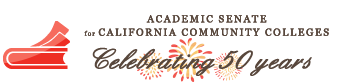 The Assessment of slo assessmentguiding principles of slo assessment (2010) - principle one
Faculty have the primary responsibility for:
Developing assessment tools.
Determining the uses of data collected.
Faculty engagement and active involvement in SLO assessment is essential.

Is this principle:
Applied at your college?
Effective?
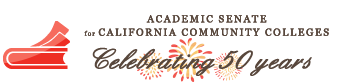 The Assessment of slo assessmentguiding principles of slo assessment (2010) - principle two
SLO assessment requires involvement of all appropriate participants at all levels.
Assessment should not be restricted to select groups or individuals.

Is this principle:
Applied at your college?
Effective?
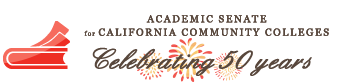 The Assessment of slo assessmentguiding principles of slo assessment (2010) - principle three
Development and assessment of SLOs should be:
Incorporated into college vision and values statements.
Program review processes.
Curricular planning.
Budgeting processes.

Is this principle:
Applied at your college?
Effective?
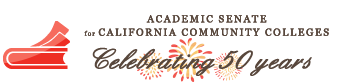 The Assessment of slo assessmentguiding principles of slo assessment (2010) - principle four
Clear mapping/alignment of SLOs with serious consideration of:
Course sequences among degrees and certificates.
SLO relationships with program and institutional learning outcomes.

Is this principle:
Applied at your college?
Effective?
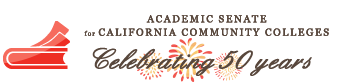 The Assessment of slo assessmentguiding principles of slo assessment (2010) - principle five
SLO Assessment should be as authentic as possible:
Minimize intrusiveness - student educational experience.
Minimize intrusiveness – institutional planning.
Minimize intrusiveness – performance of faculty.

Is this principle:
Applied at your college?
Effective?
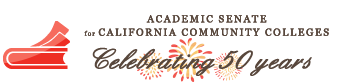 The Assessment of slo assessmentguiding principles of slo assessment (2010) - principle six
SLO Assessment should be as flexible as possible:
One assessment method/tool for all situations?
Diversity in SLOs and SLO assessment offers flexibility:
Within courses, programs, and the institution itself.
Varying assessment and response:
Learning outcomes; Teaching styles; Student needs
Responsiveness in need:
Course development and updates.
Program success, revisions, development.

Is this principle:
Applied at your college?
Effective?
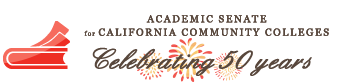 The Assessment of slo assessmentguiding principles of slo assessment (2010) - principle seven
Assessment data does not exist in a vacuum.
Assessment data must be analyzed alongside all other factors that impact achievement in all levels of outcomes.

Is this principle:
Applied at your college?
Effective?
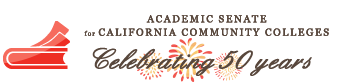 The Assessment of slo assessmentguiding principles of slo assessment (2010) - principle eight
SLO Assessment and grading are different processes.
Must be mutually compatible.
Should never be in conflict with one another.

Is this principle:
Applied at your college?
Effective?
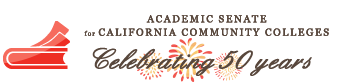 The Assessment of slo assessmentguiding principles of slo assessment (2010) - principle nine
Effective assessment requires a college-wide institutional commitment to sufficient staff and resources.

Is this principle:
Applied at your college?
Effective?
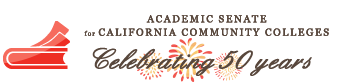 The Assessment of slo assessmentguiding principles of slo assessment (2010) - principle ten
Assessment of student learning outcomes is a process that is different and separate from faculty evaluation.

Is this principle:
Applied at your college?
Effective?
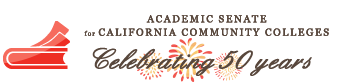 The Assessment of slo assessmentguiding principles of slo assessment (2010) - principle eleven
Faculty engagement must be a result of:
Good practice
Beneficial to programs and students

Faculty participation must not be a result of accreditation requirements.

Is this principle:
Applied at your college?
Effective?
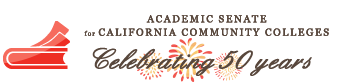 The Assessment of slo assessmentlet’s assess your institutional assessment
What are your:
Questions?
Areas of concerns?
Experiences?

What are some:
Examples of good practices?
Examples of an overall integration of assessment and planning?
Examples of meaningful and effective assessment?
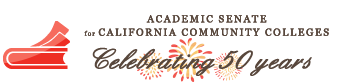 References
ASCCC Resolution S17 9.01
https://www.asccc.org/resolutions/update-existing-slo-terminology-glossary-and-creation-paper-student-learning-outcomes-0
ASCCC SLO Terminology Glossary: A Resource for Local Senates (2009)
http://www.asccc.org/papers/slo-terminology-glossary-resource-local-senates
ASCCC Guiding Principles on SLO Assessment (2010)
https://www.asccc.org/sites/default/files/publications/SLO-paper-Fall2010_0.pdf
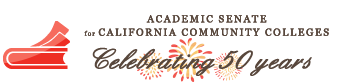